THE UNITED STATES OF AMERICA
HISTORY
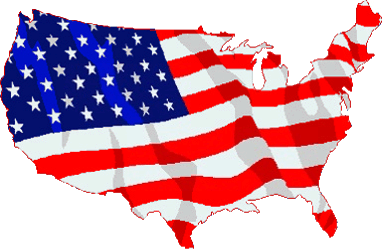 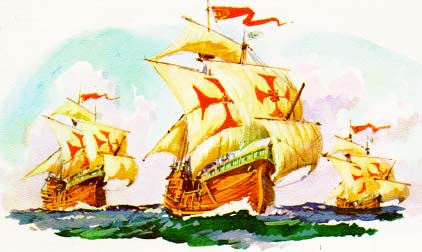 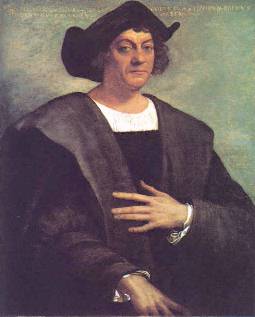 CHRISTOPHER COLUMBUS
In 1492 Columbus arrived to the NEW WORLD.
He believed he had come to INDIA. 
Logically, he called the people who lived there – INDIANS!
Around 1 million of people lived in the NEW WORLD at the time Columbus arrived
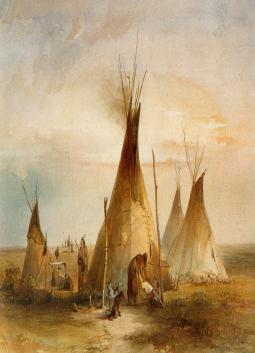 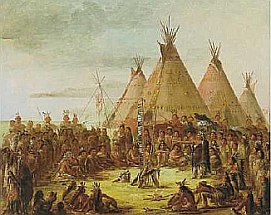 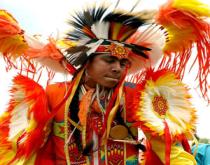 ENGLISH SETTLERS
In 1620 a group of English settlers arrived to America on a ship called the Mayflower.






During the first winter a lot of them died.
Local Indians taught them how to farm the land and catch fish.
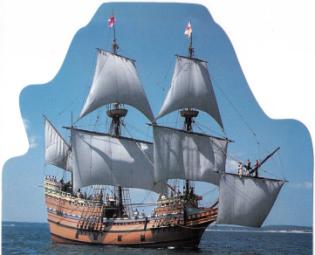 The English settlers celebrated the first successful harvest  by throwing a big dinner party. 
Every November Americans remember this day on Thanksgiving.
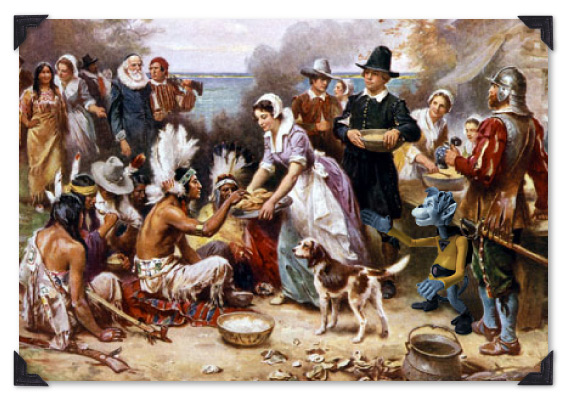 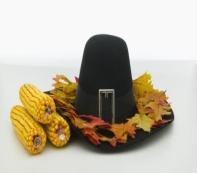 4TH JULY, 1776Independence Day
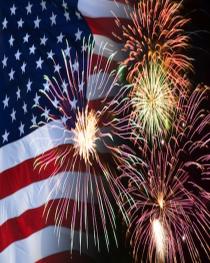 On July 4th, 1776 the Americans made  a DECLARATION OF INDEPENDENCE

This document was signed by members of the American Congress but the British king George III didn’t want to sign it.

Americans ignored the King and formed their own government.
The war for American independence from Britain lasted for 6 years.

4th of July is a national holiday in the USA.
It is celebrated with fireworks, outdoor meals and flags
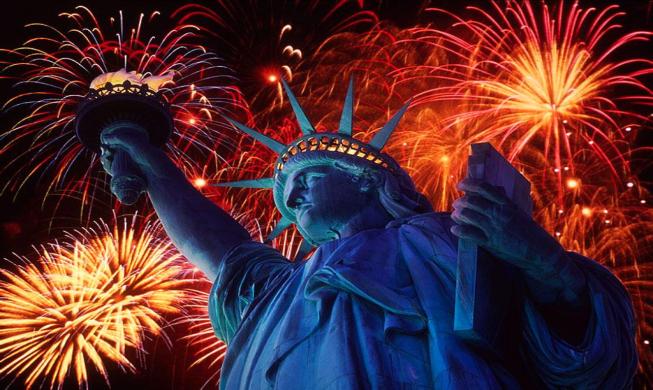 GEORGE WASHINGTON
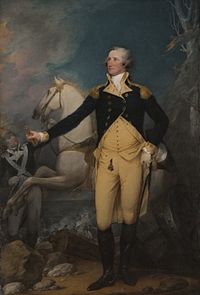 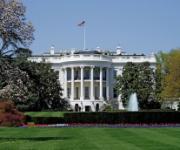 He was a military general during the war for independence

The first US president

G. Washington chose the place for the capital of the US

The capital  is named after him (Washington, DC)
THE STARS AND STRIPESOld Glory
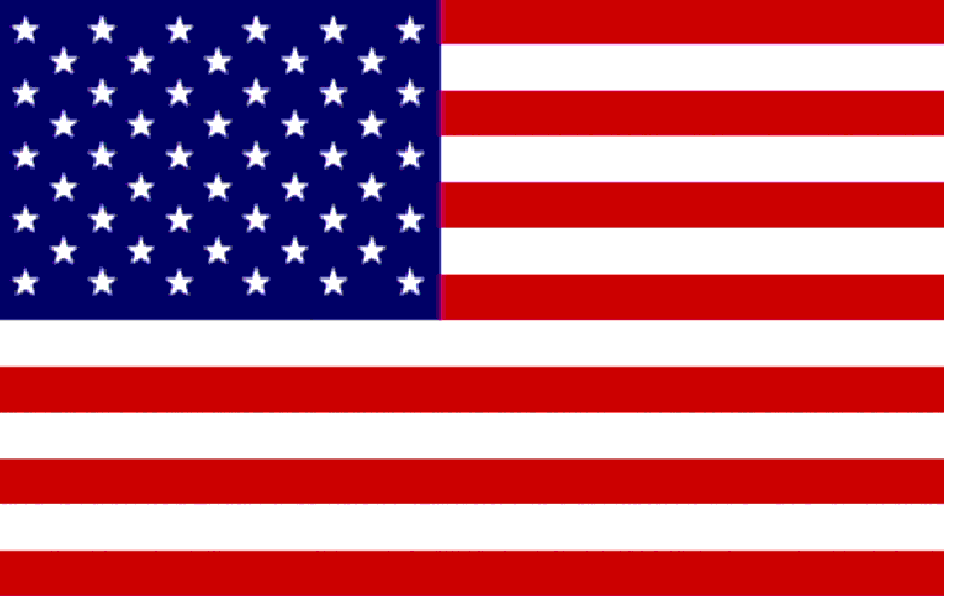 During the war, G. Washington asked a woman (Betsy Ross) to make a flag as a symbol of American army.
Her flag had 13 stripes and 13 stars in one corner
Stars represented the 13 American states
As each new state became part of the US an extra star was added.
There are 50 stars on the US flag today
Each of the US states also has its own flag, government and its own capital city.
SLAVERY
During the 17th and 18th century more than 6 million of black men, women and children  was brought from West Africa to work as slaves in the US.
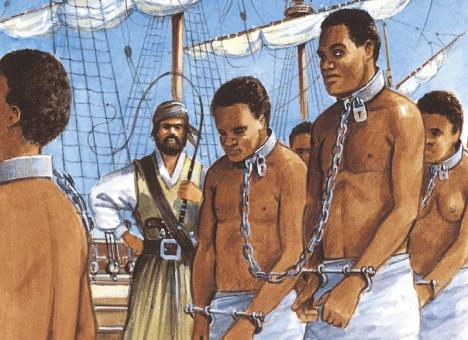 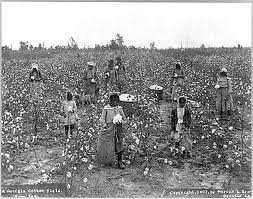 Slave owners often called them “things”
Slaves didn’t have any rights
They had to work hard 
Rich white landowners often punished or killed their slaves without a reason
They were often treated worse than animals
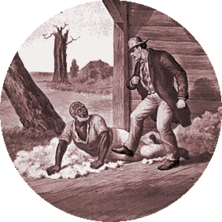 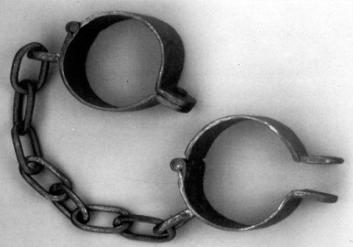 They worked on cotton, tobacco and rice farms in the southern states of America.
Western states were industrialized and they used machines for the hard work. Western states were against the slavery.
Slavery was one of the main reasons for the Civil War between the South and the North (1860 – 1865).
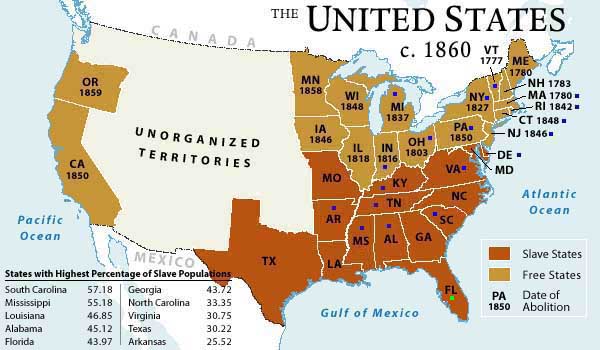 ABRAHAM LINCOLN, the 16th US president
Many Americans say he was the greatest American president
He ended the slavery in April 1864.






“all men were born equal”
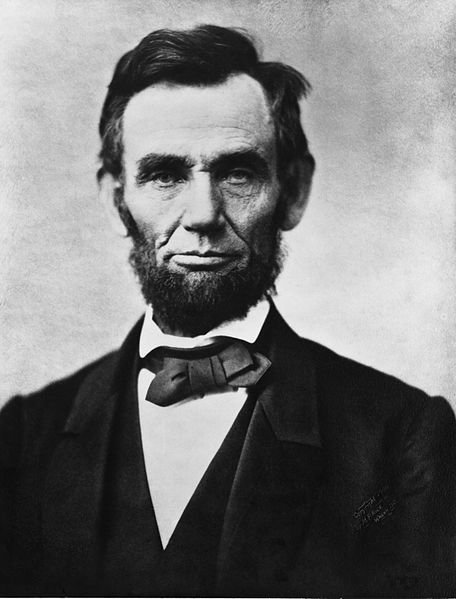 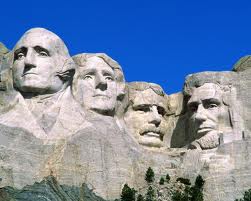 Presidents  Washington, Jefferson, Rosevelt and Lincol represent the first 150 years of the US histry.

Their faces are carved into the Mount Rushmore.
More than 13 million people came from all over Europe in the 19th century.
They came because they were poor and hungry and in America there was a lot of land for farming.
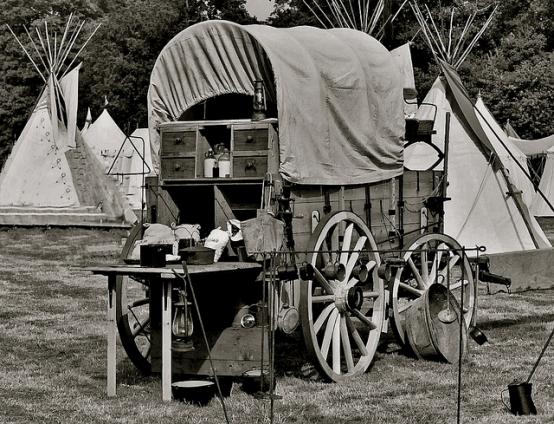 The problem was that:
Settlers thought the land doesn’t belong to anyone 
The Native Americans believed the land belongs to everyone
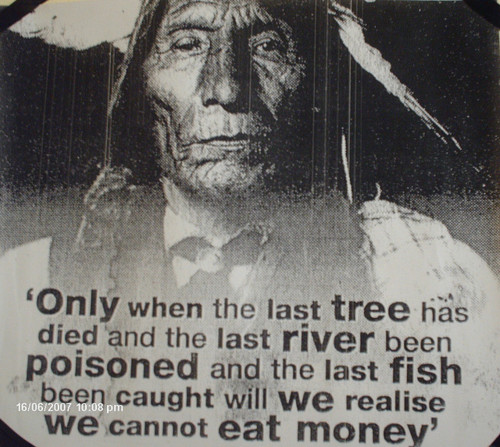 In the 19th century there were a lot of battles between the European settlers and the native Americans.

Native Americans (Indians) wanted to keep their land and their way of life. The white settlers wanted all the land for themselves.
Chiefs Crazy Horse and Sitting Bull fought against greedy settlers.

They wanted to keep their way of life.

They won the Battle of Little Big Horn and kept their land.
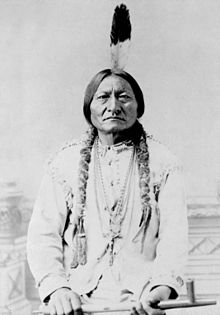 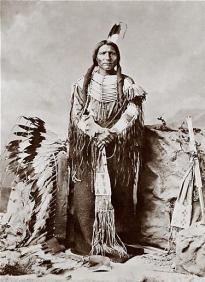 On 29th December 1890 US soldiers killed more than 200 Native-American men, women and children at the place called Wounded Knee. This was the last  big battle and the end of the Indian hope that they could keep their lands.
Finally they agreed to live within the places the white settlers had chosen for them.
This places are called Indian reservations.
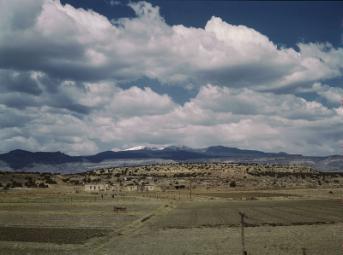 THERE are around 300 reservations for more than 500 registered Indian tribes in the USA today.
[Speaker Notes: Most Indian reservations, like the Laguna Indian reservation in New Mexico (pictured 1943), are in the western United States, often in arid regions unsuitable for agriculture]
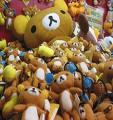 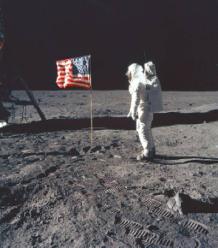 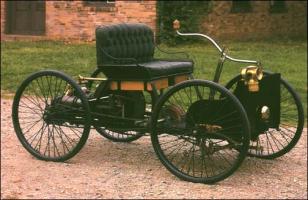 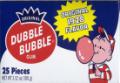 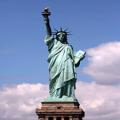 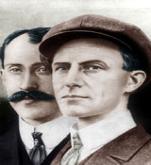 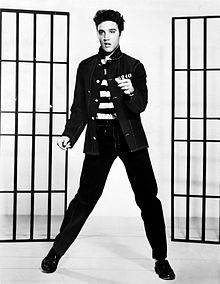 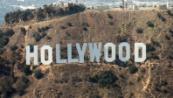 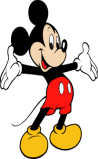 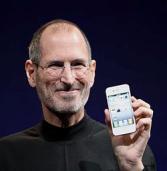 20th century
On December  17, 1903, Orville Wright flew the Flyer . This was the first flight of an airplane in history.  
It lasted only for 12 seconds!
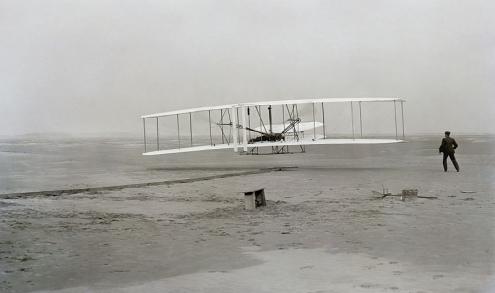 The Wright brothers
The  Flyer, their airplane
Around 1903 the first TEDDY BEARS were made




In 1928 the bubble gums were invented
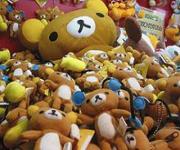 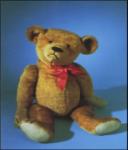 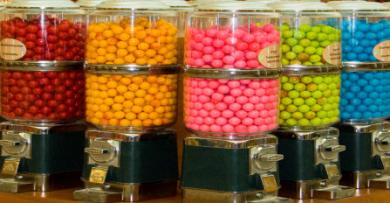 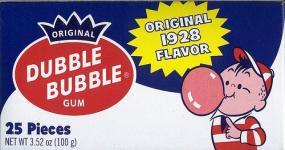 On the November 18, 1928 - Disney's first sound film Steamboat Willie, a cartoon starring Mickey Mouse was released.
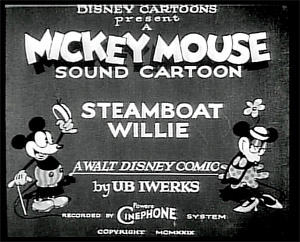 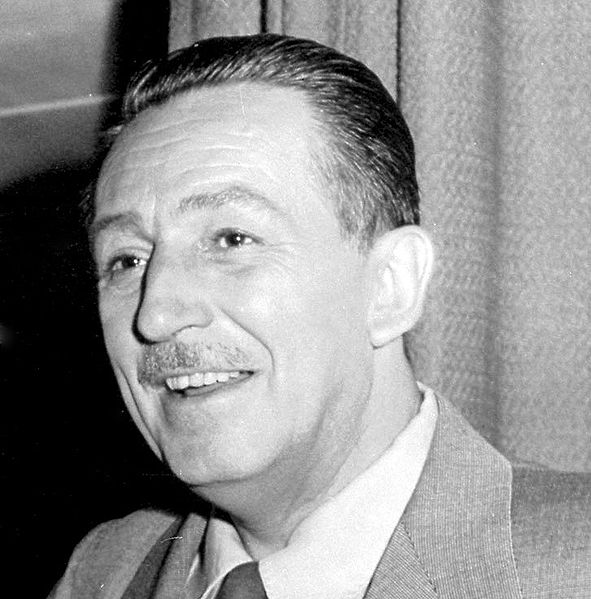 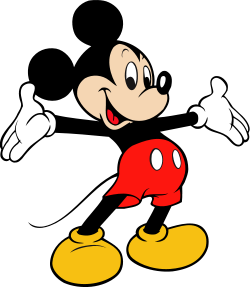 WALT DISNEY
Although slavery ended in 1864 black people  were segregated (white people still didn’t treat them as their equals).
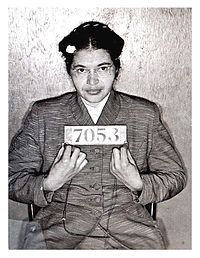 This woman’s name is ROSA PARKS. 

In some cities, black people had to sit in the back of public buses.
If the bus was full, black people had to give their seats to white people. 

In 1955 Rosa Parks refused to give her seat to a white person.

She was arrested.
MARTIN LUTHER KING
After Rosa Parks’ action some unfair laws were gone, but in many US states black people still had to use separate schools, restaurants, restrooms, and other public facilities. 

M. Luther King fought for black people’s rights – he wanted to live in a world where everyone is treated equally no matter of one’s skin colour, nationality, money, religion....

He won the Nobel Peace Prize
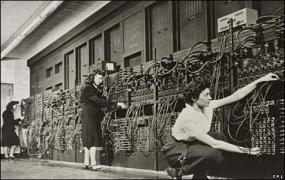 THE FIRST COMPUTER
Worked from 1946 to 1955
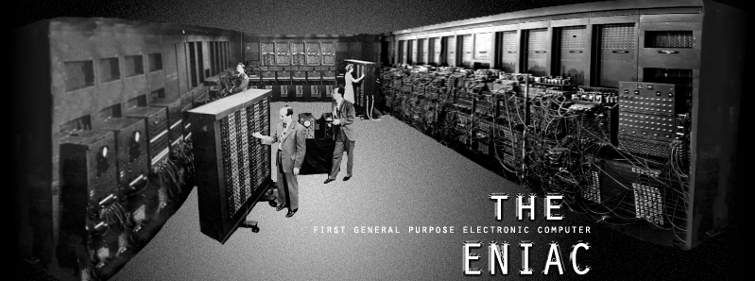 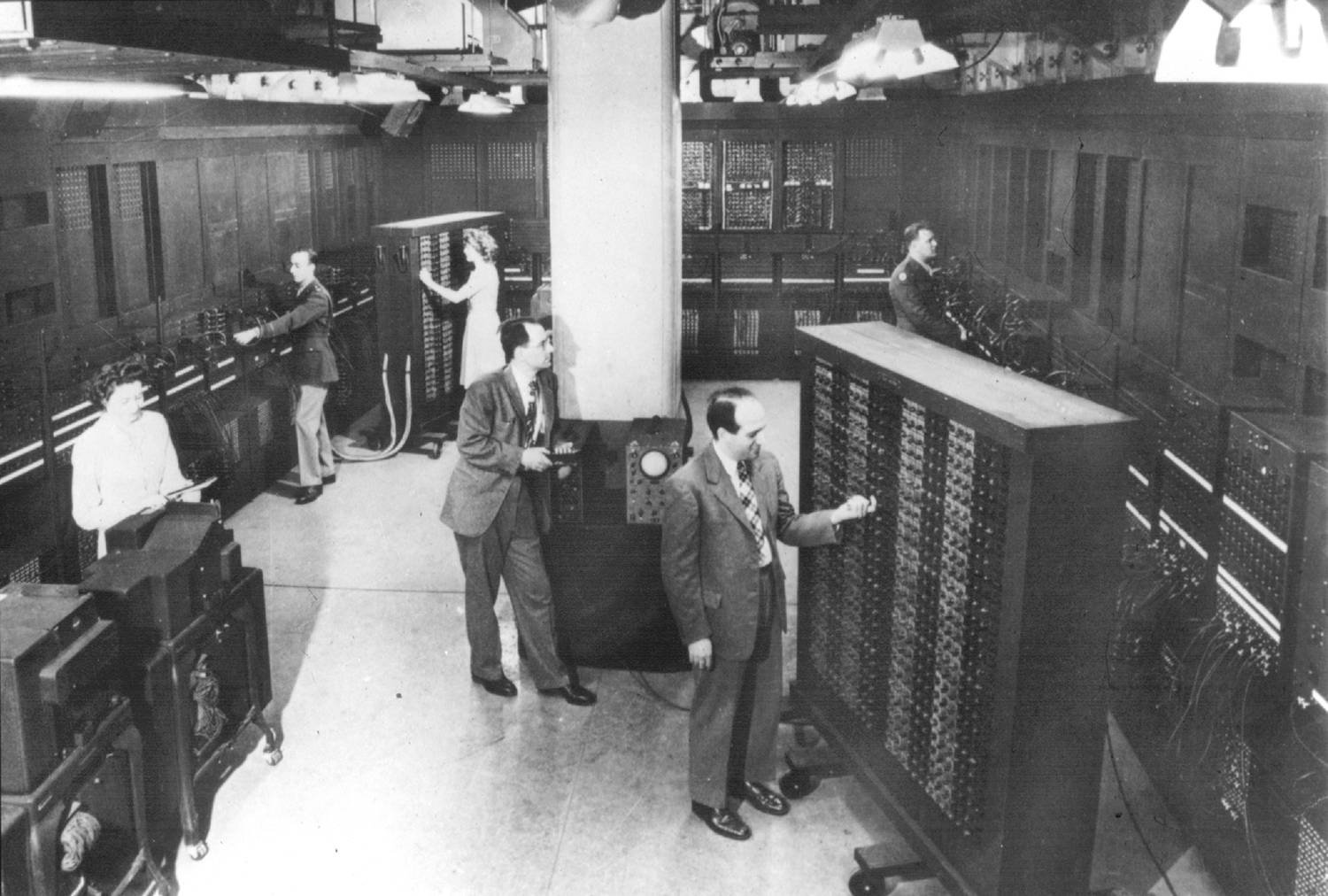 Space missions
People started to  fly in space in the 20th century.

Neil Armstrong was the first man ever to walk on the Moon surface on July 1969,
Further technology development
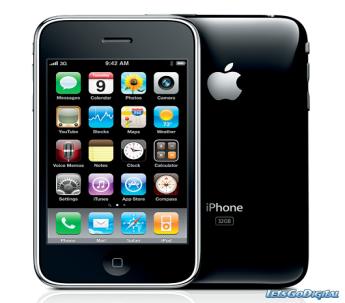 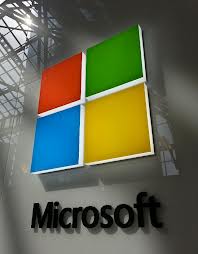 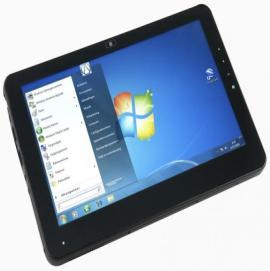 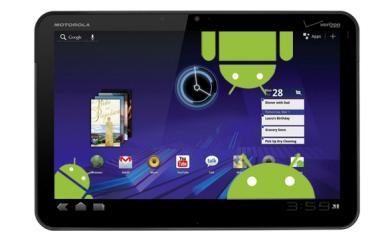